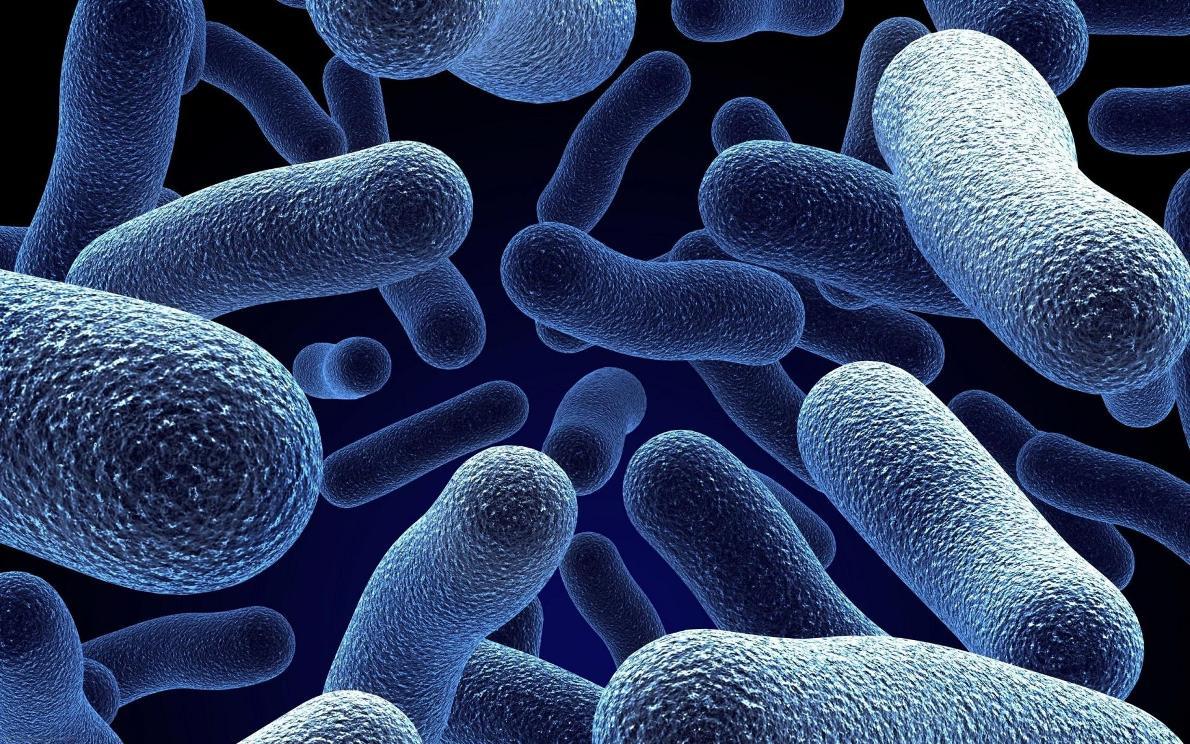 Печёночные сосальщики(Clonorchis sinensis)
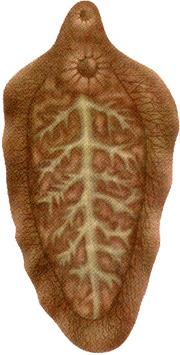 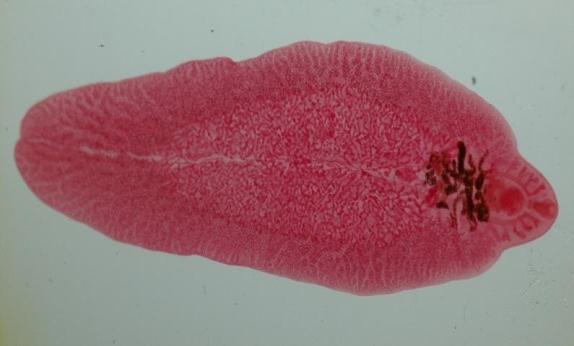 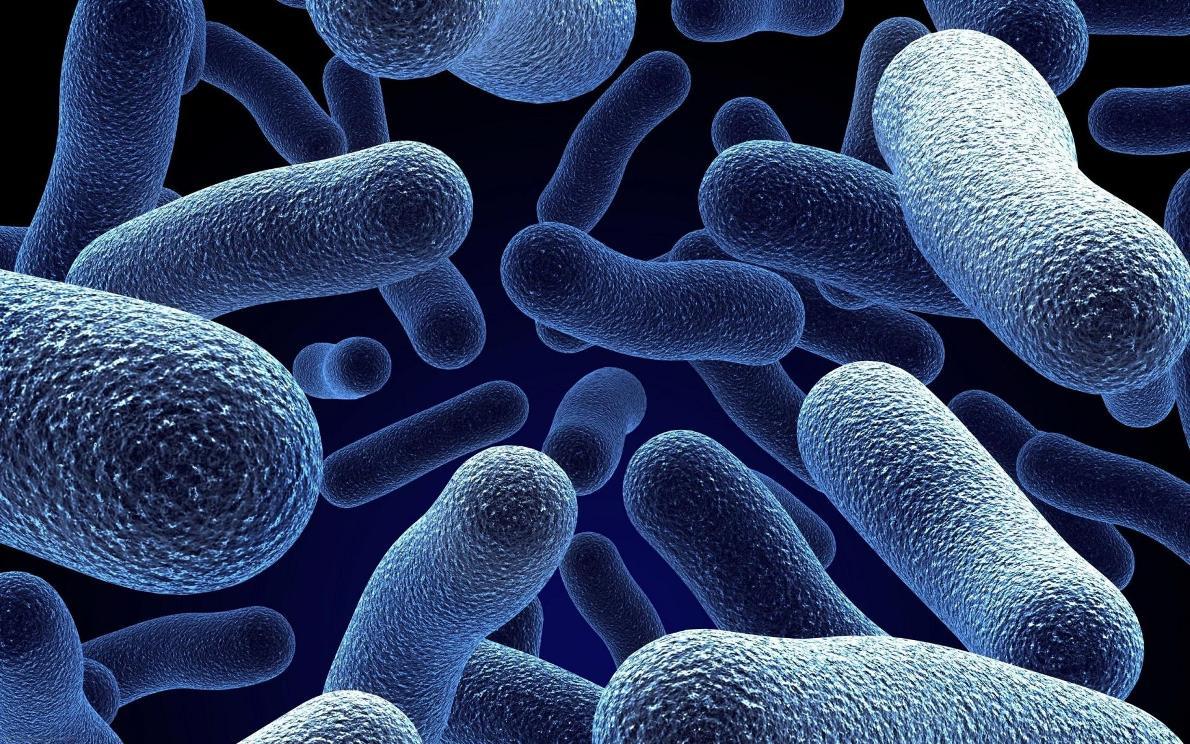 Печёночные сосальщики —плоские черви класса дигенетических      сосальщиков,  паразитирующие в печени и желчных путях теплокровных  животных.
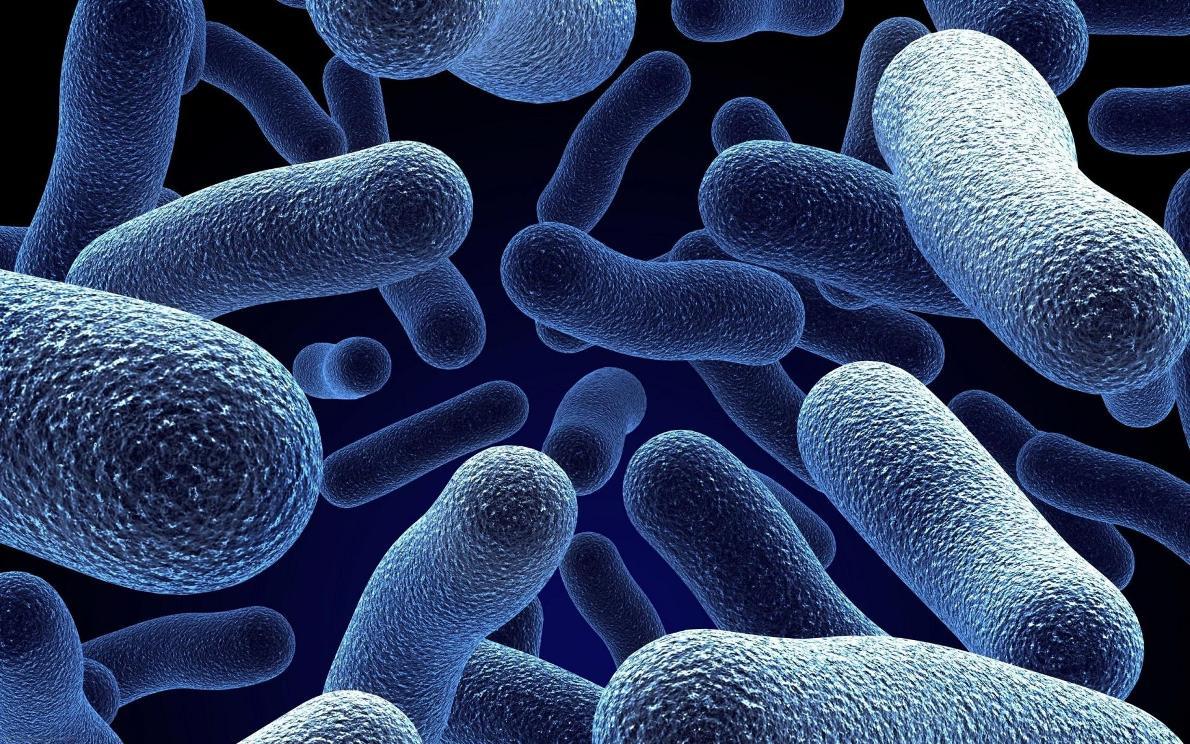 Строение печёночного сосальщика
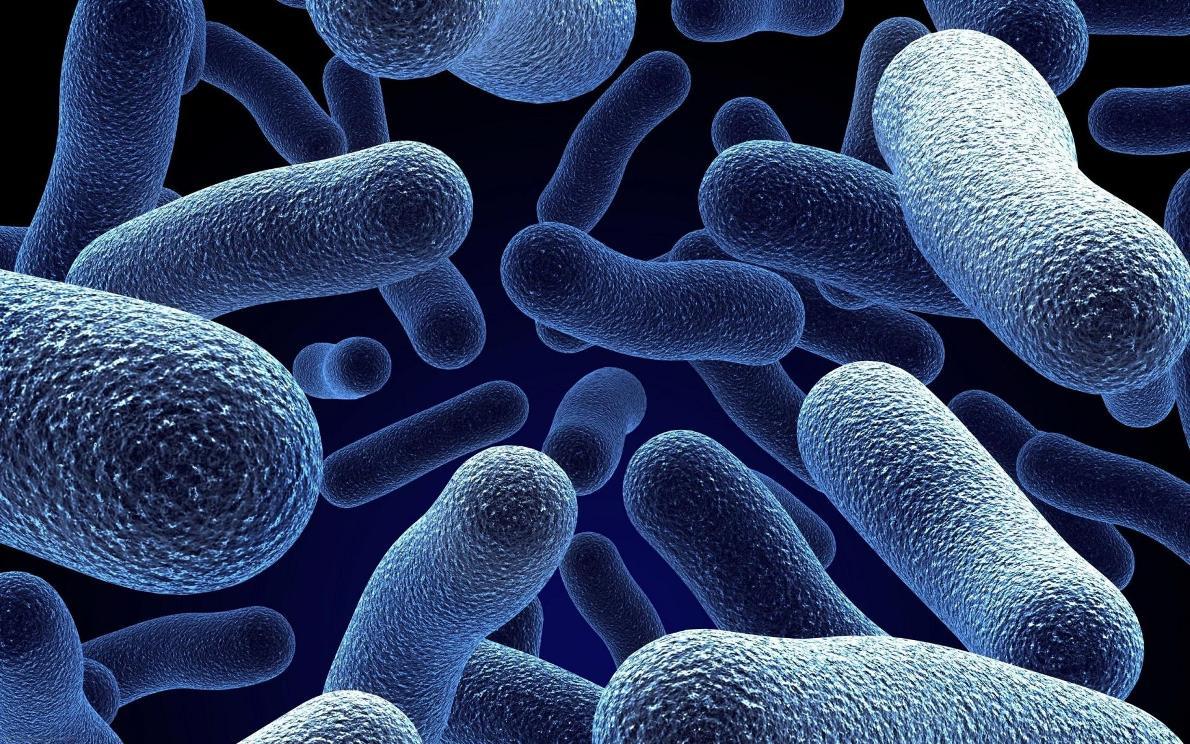 Цикл развития
Цикл печеночного сосальщика проходит с превращениями. Последовательность развития печеночного сосальщика: мариты – мирацидии – спороцисты – редии – циркарии – адолескарии.
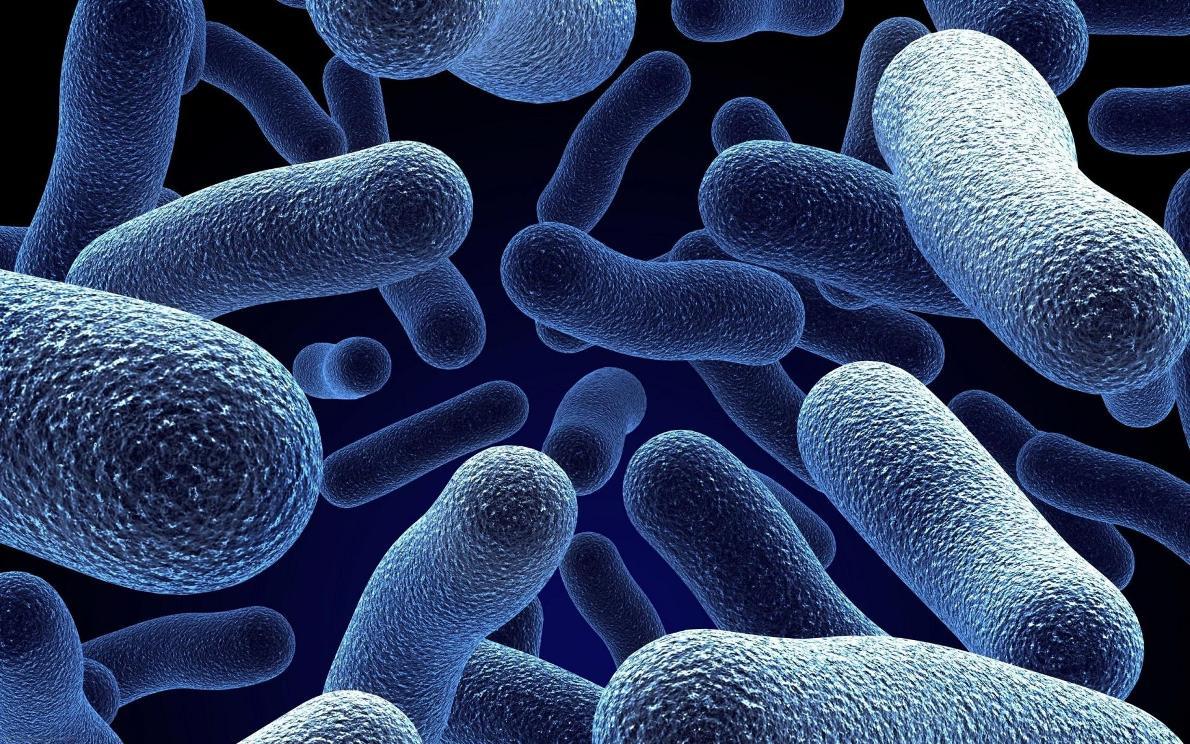 Размножение
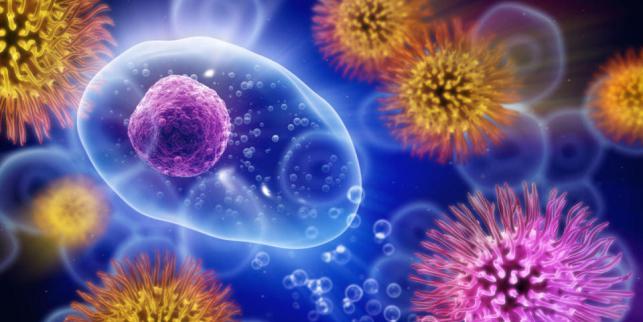 Спасибо за внимание